Criminal Law
Part 2:  Constitutional Authority for the Criminal Law
Lecture 2:  Federal Criminal Law Authority
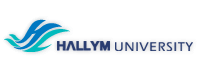 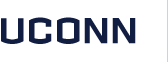 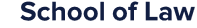 Sources of Federal Criminal Law
Must come from enumerated powers in the Federal Constitution
Can be related to an enumerated power through the function of the Necessary and Proper Clause
This has some limits, see, e.g., United States v. Lopez
Sources of Federal Criminal Law
Commerce Clause – “The Congress shall have the power . . . To regulate Commerce with foreign Nations, and among the several States, and with the Indian Tribes” (Art. I, § 8, cl. 3)
Used directly to criminalize certain activities in commerce (e.g., fraud, transportation of hazardous materials)
Used less directly to criminalize certain activities which cross state lines (e.g., interstate crimes)
Sources of Federal Criminal Law
Monetary, Wire, Mail, and Computer Fraud
Monetary fraud:  these crimes derive from a variety of sources, including Congress’ power to “Coin money, regulate the Value thereof . . . [and] To provide for the Punishment of counterfeiting the Securities and current Coin of the United States”
Mail Fraud:  these crimes derive from Congress’ power to “To establish Post Offices and post Roads”
Wire and Computer Fraud:  these crimes derive primarily from their interstate (commerce) nature
Sources of Federal Criminal Law
International Issues and Immigration/Citizenship
“Congress shall have the power to . . . To establish an uniform Rule of Naturalization”
This grant of power has been interpreted not only to grant Congress the authority to use criminal law to enforce immigration and naturalization processes, but also (possibly) to exclude the States from exercising police power in that arena (Arizona v. United States (2012))
Sources of Federal Criminal Law
Military Law
Article I of the Constitution affords Congress a variety of powers related to War and the Military
Article II of the Constitutional vests the President as Commander-in-Chief of the armed forces
Collectively, these provisions of the Constitution afford Congress broad power to create criminal law relating to the military, the armed forces, and associated institutions, including the following examples:
Conduct of military personnel
Conduct on/near military and intelligence facilities
Classification of sensitive information
Crimes “of interest” to the Armed Forces (including dependents)
Sources of Federal Criminal Law
In the modern era, there are a wide variety of potential sources of Federal criminal law
The Federal criminal code has become quite expansive
The core tenet that general police power remains with the States has been upheld by the Supreme Court
Many other examples exist, however, beyond those listed here